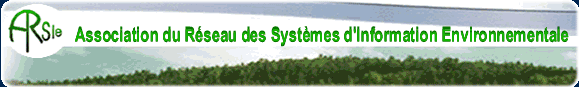 L‘Association du Réseau des Systèmes d'Information Environnementale (ARSIE) est une association à but non lucratif fondée en mai 1999 créée par les Agences d’exécution  et les Ong du Programme Environnemental et sou-  tenue par les bailleurs de fonds
f
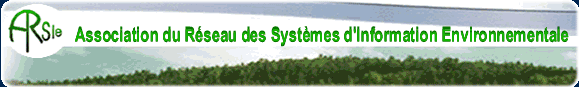 Quels sont les objectifs de l'ARSIE ? -Faciliter et dynamiser la circulation des informations et données fiables concernant l'environnement à Madagascar. -Contribuer à une vision élargie des problématiques environnementales cohérente avec les impératifs du développement durable. -Rassembler les organisations et personnes ressources produisant, disposant ou utilisant des informations relatives à l'environnement.-Développer des stratégies de mise en réseau des SIR (systèmes d'information environnementale). -Faire connaître ce qui existe à Madagascar en terme de données, de compétences et d'expériences sur l'environnement.
F
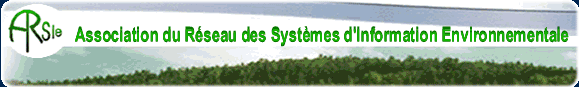 Etapes pour ce faire? 
-Adoption d’une charte de gestion et de diffusion de l’information environnementale en 2003 
	
	-Mise à disposition aux membres d’un guide d’éla- boration de leur document de politique de gestion et de diffusion de l’information environnementale
	
	-Formation des membres au logiciel de métadon- nées sous WinIsis pour cataloguer les données et informations en leur possession et pour alimenter la base de métadonnées en ligne consultables au site web de l’ARSIE.
	
	.
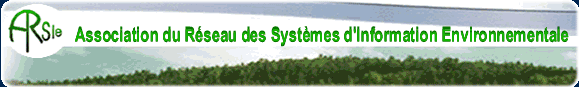 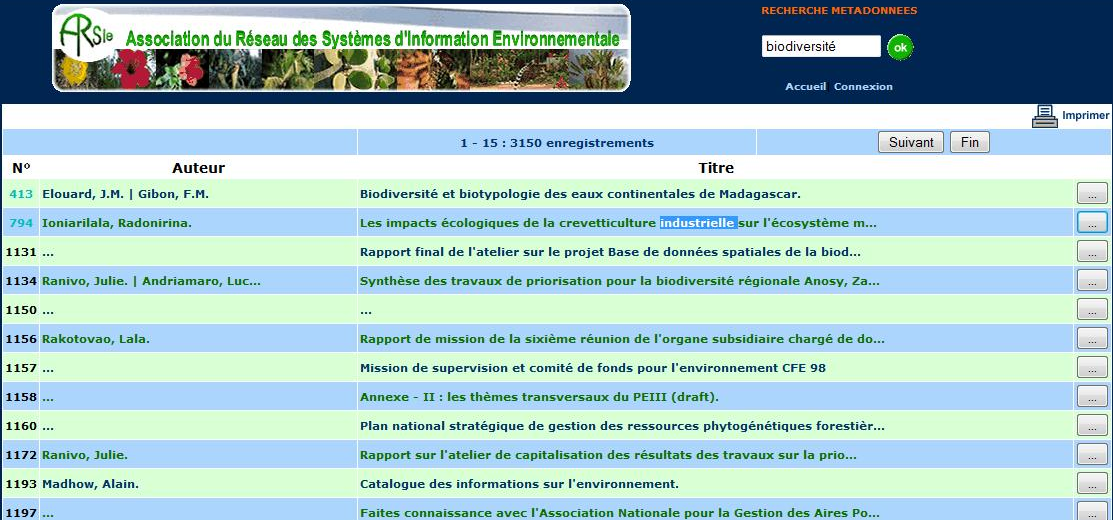 .
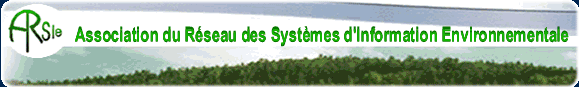 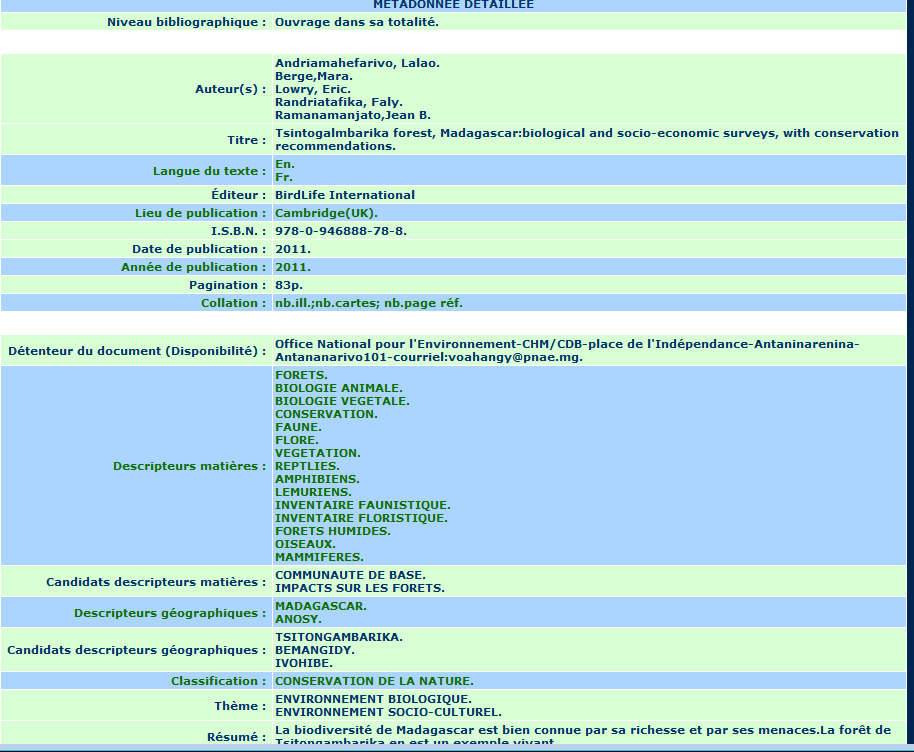 .
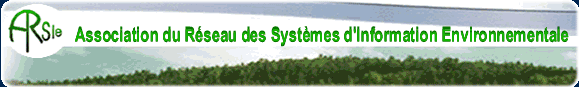 MERCI DE VOTRE        AIMABLE ATTENTION.